Introduction to computational chemistry & materials science
Hands-on workshopChemistry & Materialswith the ADF Modeling Suite
KIER, Daejeon, 9 February 2018
Fedor Goumans, goumans@scm.com
Program
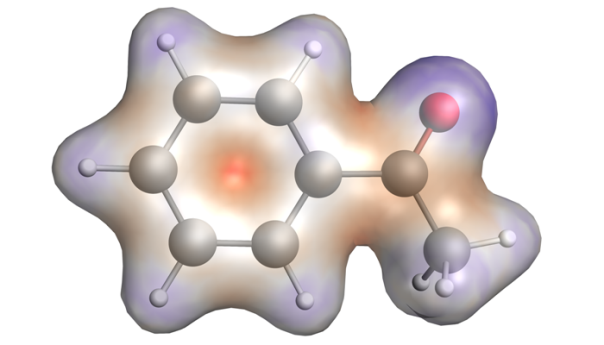 Introduction
SCM & ADF
Computational chemistry& materials science 

UV/VIS, IR, charge transfer, bonding analysis
Fast methods: DFTB

Periodic DFT: plane waves & atomic orbitals

ReaxFF: reactive MD large, complex systems
Monte Carlo methods to speed up time / equilibrium

(COSMO-RS: activity, solubility, VLE)

Further exercises & discussion
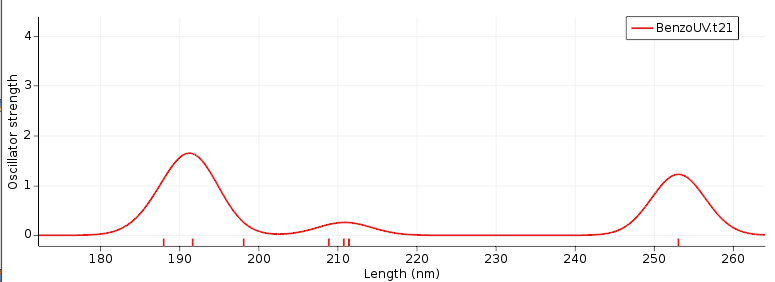 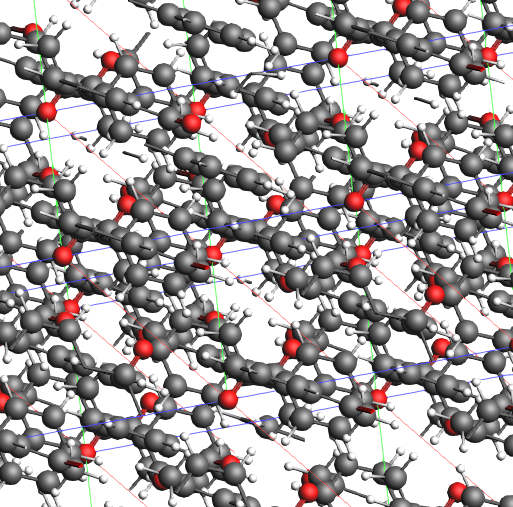 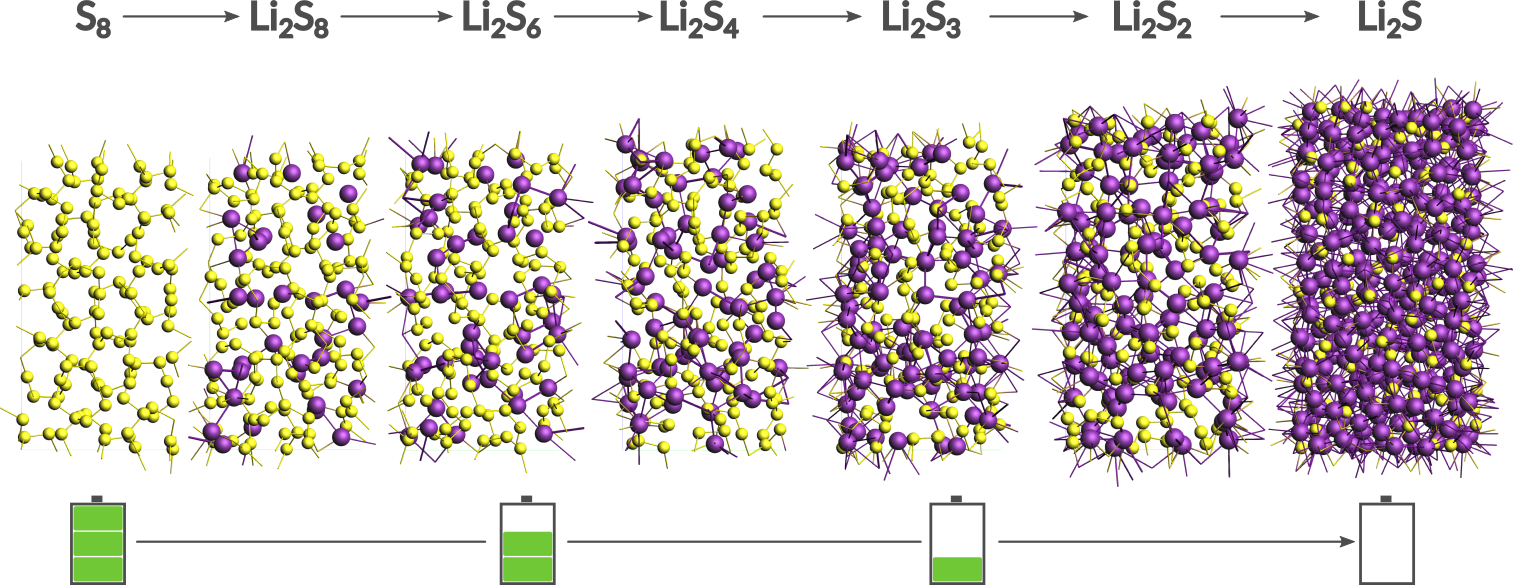 Background: SCM & ADF
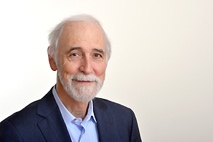 ADF = first DFT code for chemistry (1970s)
   Baerends@VU (>’73), Ziegler@Calgary✝ (>’75)

SCM: Spin-off company 1995

15 people (10 senior PhD’s) + 5 EU fellows

Many academic collaborators / EU networks
~120 authors
New functionality

SCM: development, debug, port, optimize, 
	docs & support
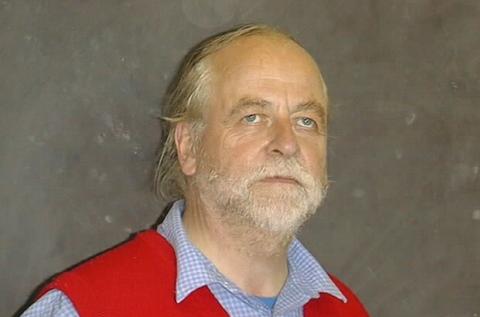 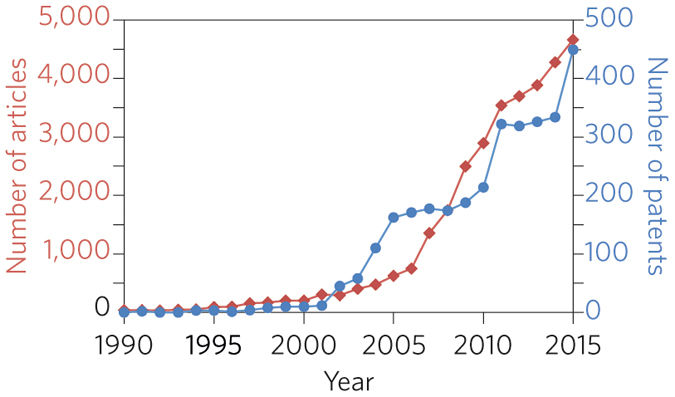 articles &patents in materials science with
“density functional theory”, Nat. Mat. 4619
The SCM team
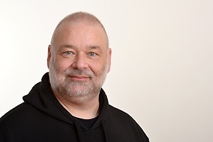 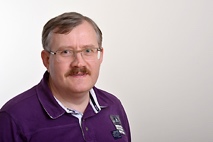 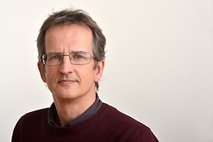 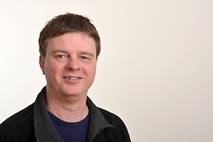 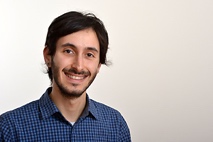 Erik:
ADF
COSMO-RS
Pier:
BAND
Olivier:
GUI
Alexei:
ADF
ReaxFF
Mirko:
ADF
BAND
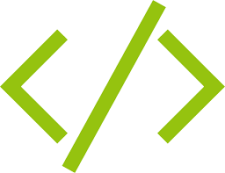 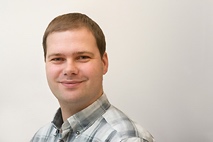 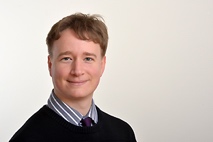 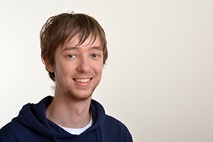 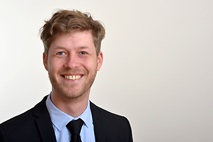 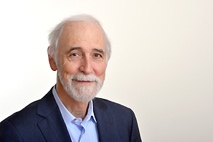 Hans:
Linux
GPU
Python
Thomas:
DFTB
Scripting
Laurens:
GUI
Evert Jan:
Adviser
Ole: Support 
Scientist
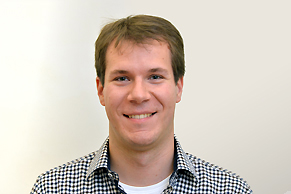 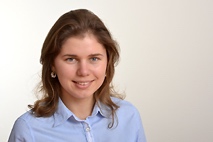 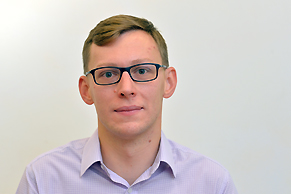 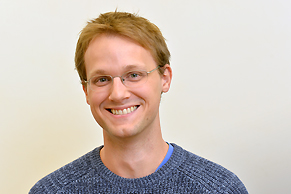 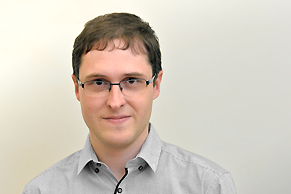 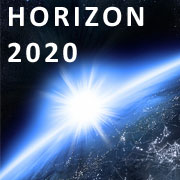 Robert: 
DFTB
Anna:
ReaxFF
Nick:
COSMO-RS
Tomas:
ReaxFF
Michal: 
python scripting
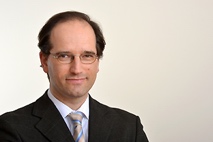 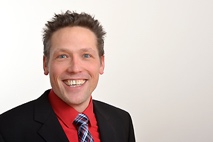 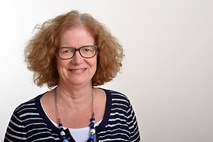 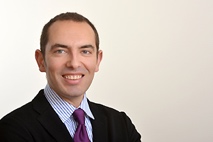 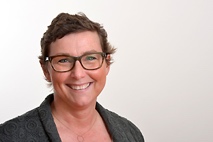 Frieda:
Invoices
Licenses
Fedor:
Marketing
Stan:
CEO
Sergio:
Collaborations
Kitty:
Finance
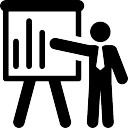 ADF Modeling Suite
ADF: powerful molecular DFT 
Spectroscopy: NMR, EPR, VCD, UV, XAS
Advanced solvation / environments

BAND: periodic DFT
(2D) Materials

DFTB: fast approximate DFT

ReaxFF: Reactive MD
Dynamics of large complicated systems

COSMO-RS: fluid thermodynamics
VLE, LLE, logP, solubility

Integrated GUI – use out of the box

Scripting: workflows & automation
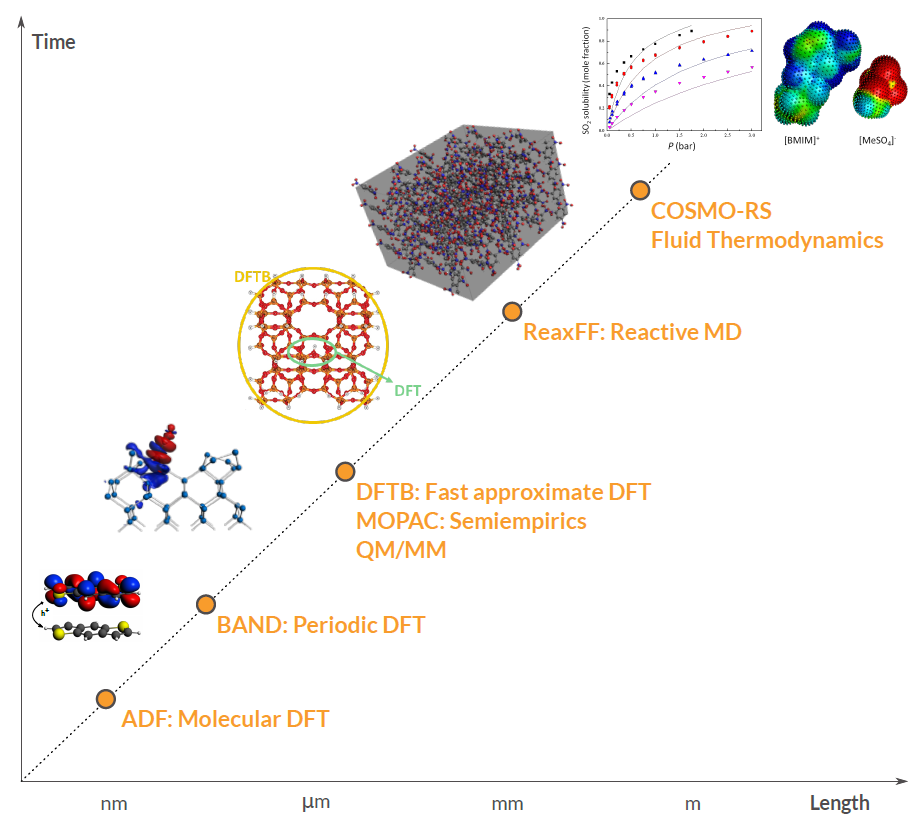 Why bother with calculations?
Computational chemistry & materials modeling

Accelerate research, reduce costs & environmental impact
Reduce experimental search space
Analyze structure-property-reactivity

Models: physics & empiricism
Accuracy?

Synergy experiment-calculations
Ask relevant questions
Limitations model
Constraints experiments


Best catalyst? => mechanism? lowest Ea ? best ligand? side reactions?
Best battery? => discharge? voltage? interaction with electrolyte? 
Best OLED? => charge & exciton mobility? emission speed & color?
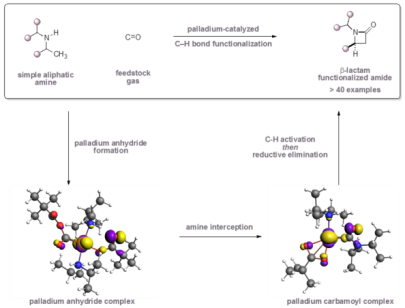 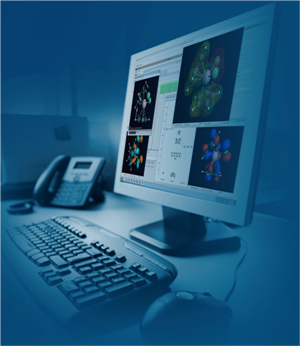 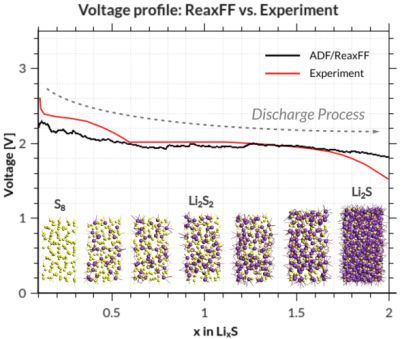 ???
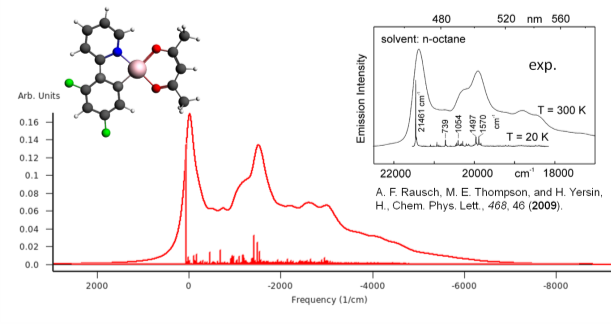 Compute power (r)evolution
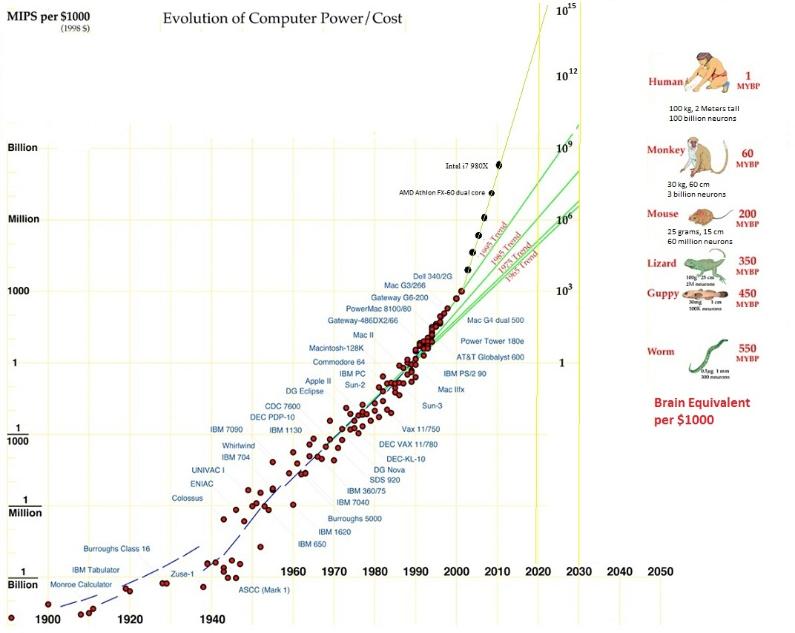 http://www.donbot.com/Futurebot/NewTech/NT01370MoravecsGraphUpdated2020.html
Computational Chemistry & Materials
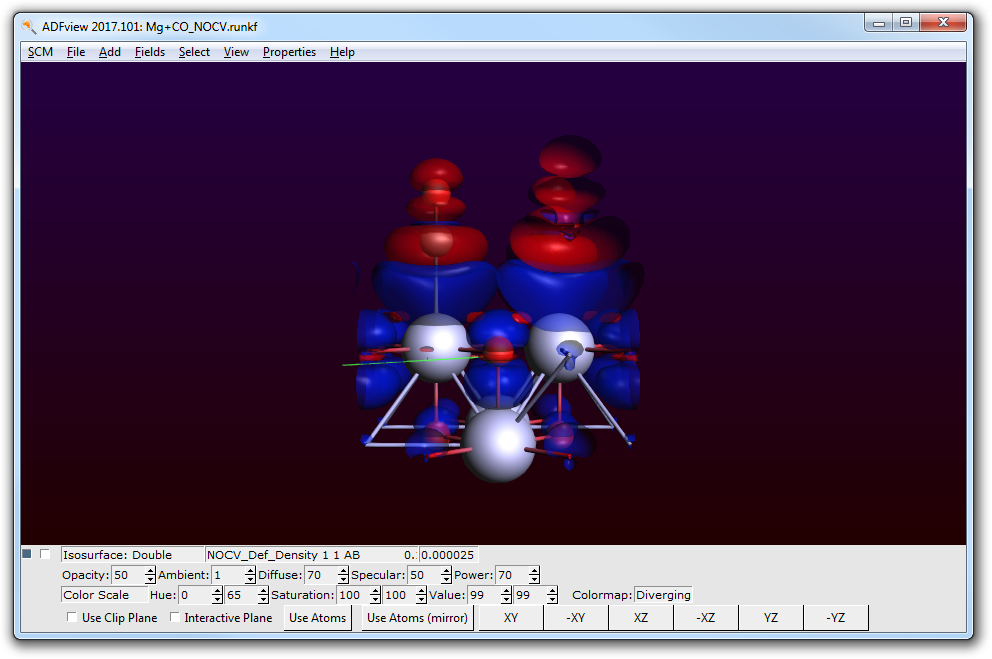 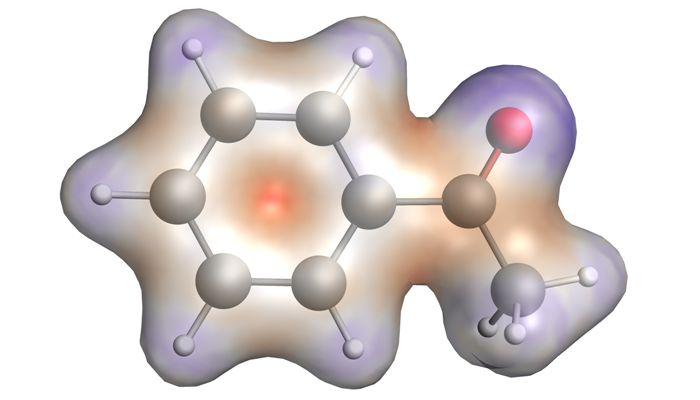 Hy=Ey
Electronic structure methods: Schrödinger equation
Electrons in molecules & materials
Expand y: atomic orbitals / plane waves 
Solve self-consistently 
Pragmatic: DFT

Properties: energies (gradients), MOs, densities & related, spectroscopy (EPR, NMR, IR, UV/VIS, ….)
Computational Chemistry & Materials
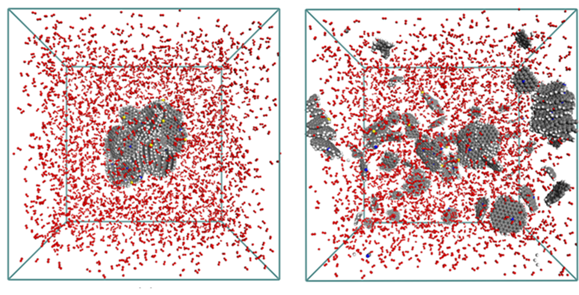 d2x/dt2 = F(x)
F(x) = − dV(x)/dx
Molecular dynamics: Newton’s equations of motion 

Movement of atoms: solve numerically + propagate, 

Properties: reaction rates, diffusion coefficients, stress-strain, ….
Electronic Structure methods
Hy=Ey
ab initio (basis set dependencies!)
Hartree-Fock (HF): mean field (no explicit e-e interaction)
MP2: perturbation theory (if HF = good guess)
CC: coupled cluster
CI: configuration interaction (full CI = max. Accuracy)
Multi-reference / active space 

Density Functional Theory (DFT)
‘first principle’ functionals (physics)
empirical functionals (fit to data)

 DFT-based tight binding (DFTB)
Fit to DFT data
Nearest neighbor, minimal basis
Semi-empirical (MOPAC: PM7)
Fit to exp. Data
Nearest neighbor, minimal basis
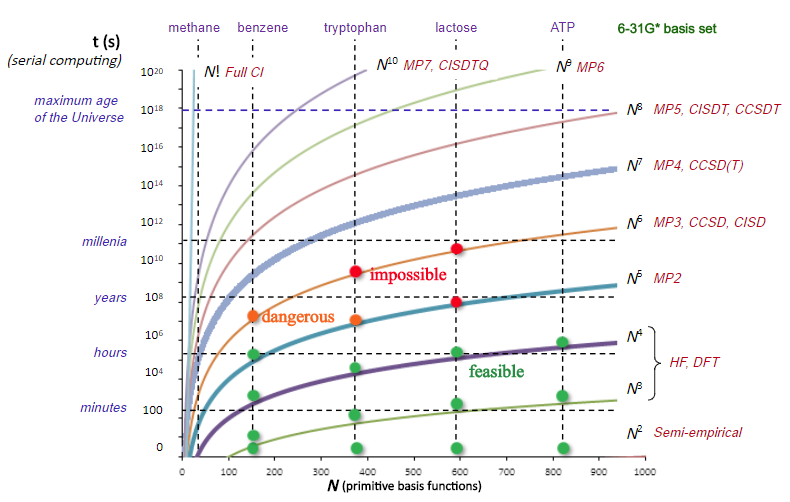 (Houk, 2011)
Computational Methods
Relative costs, scaling & accuracy for computational methods
(* depending also strongly on the system & property!)
Density Functional Theory
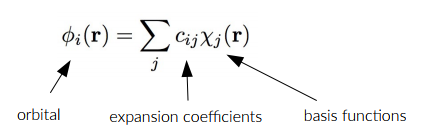 Density r = central quantity
Density functional r gives E
E[r] = T[r] + Eee[r] + Ene[r] 

Usually expanded in orbitals
Linear combination of atomic orbitals
Basis set 
Kohn-Sham DFT
‘Non-interacting’ reference Ts
E[r] = Ts[r] + Eee[r] + J[r] + Exc[r] 
Solve self-consistently
vxc[r] = Exc[r]/dr = ‘functional’ 
approximate: LDA, BP86, PBE, M15L, ...  

Which basis & functional?
Check literature or benchmark!
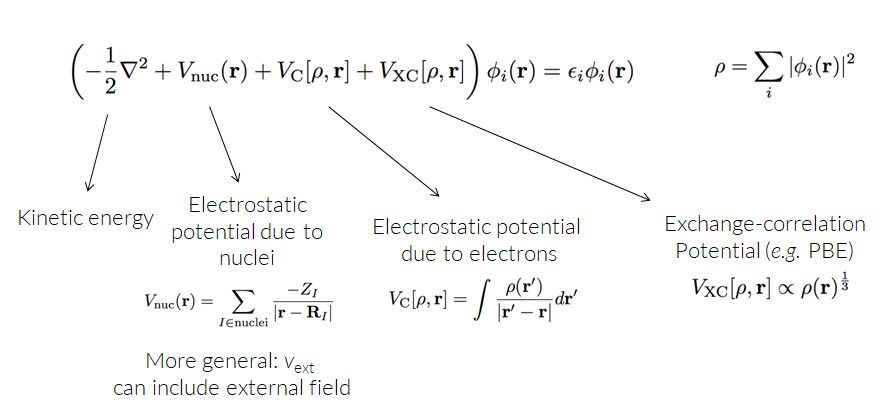 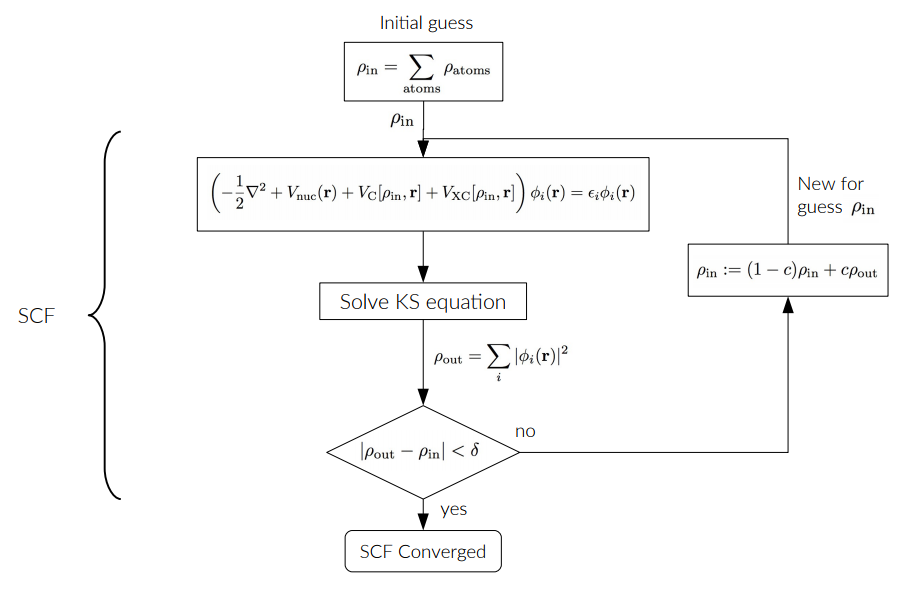 See technical ADF slides
Density-functional Based Tight-Binding (DFTB)
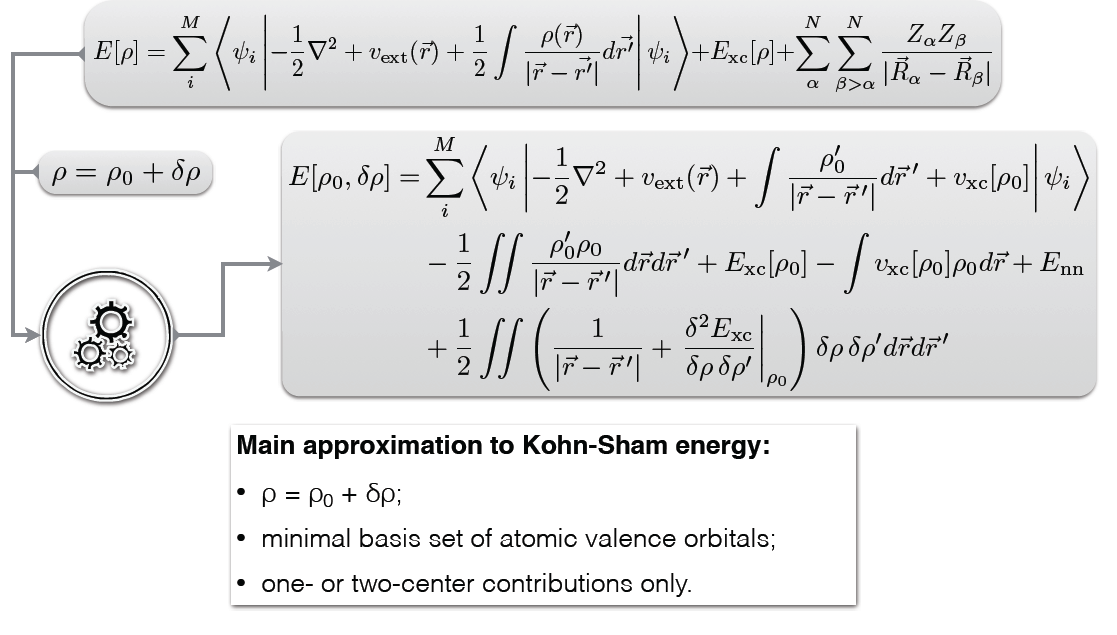 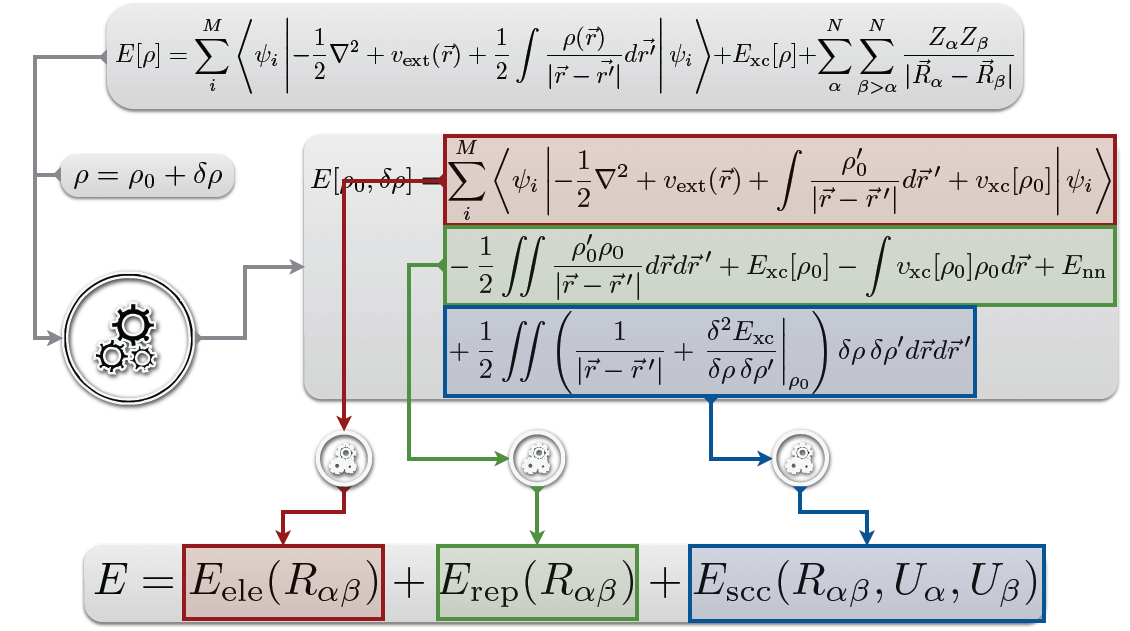 See DFTB slides (Elstner)
DFTB Parameterizations – QuaSiNaNo 2013
Band structures in Si crystals withPBE/TZP, matsci-0-3, QuaSiNaNo 2013
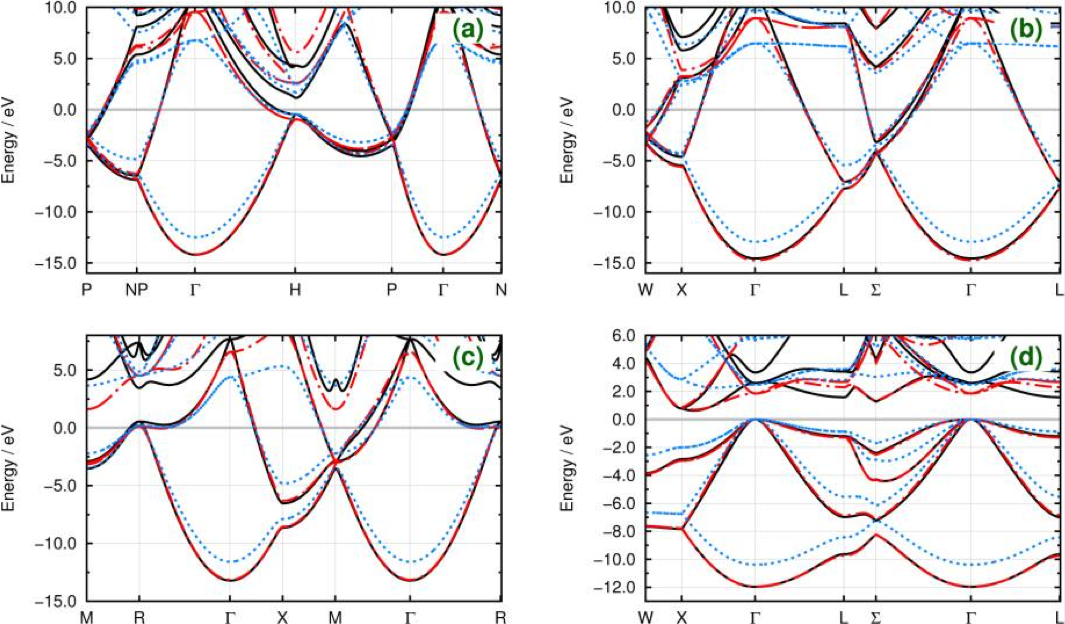 Si (bcc)
Si (fcc)
Si (sc)
Si (dia)
DFTB: approximate DFT
Approximations (to DFT)
Nearest neighbors
Minimal basis
Elec & rep. parameters from table

Capabilities & Features
~500 x faster than DFT
Molecules and periodic
Repulsive
Geometries 
Vibrationally resolved excitations
IR, phonons, MD
Electronic
Band structures, MOs (QuasiNano)
UV/VIS
Electron transport (NEGF)
Pre-optimize or pre-screen
Script or chain jobs
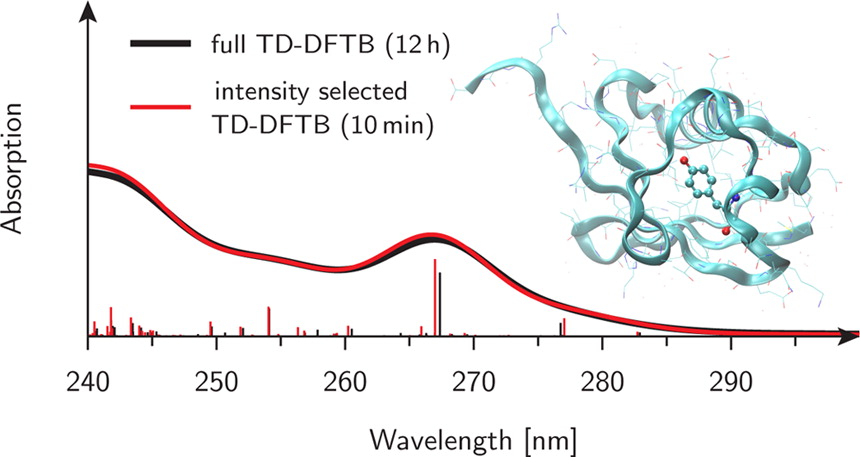 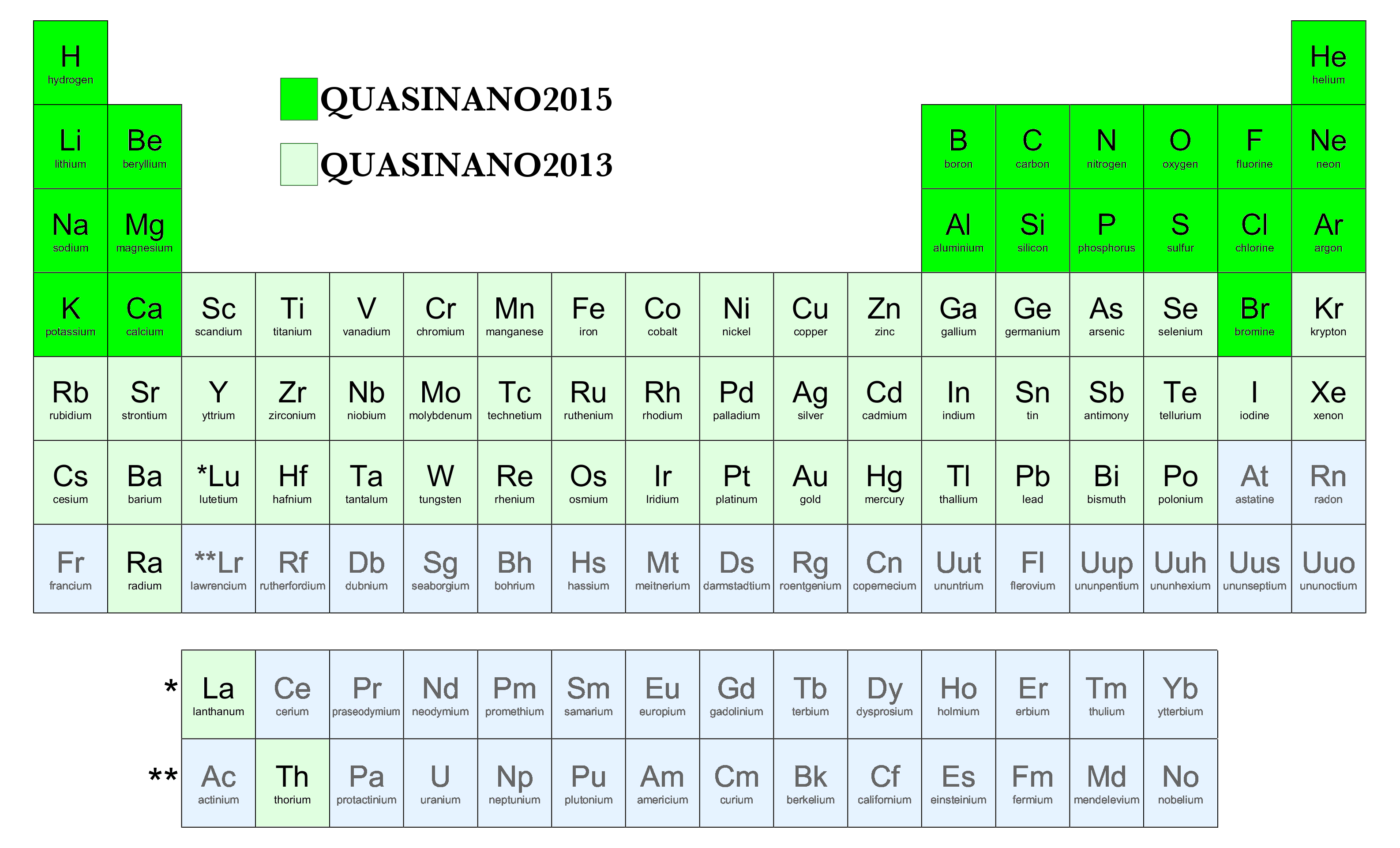 QN 2015: rep
QN 2013: ele
Periodic DFT(B)
1, 2 or 3D systems => nuclei (vext) repeat periodically 
 y has periodicity: yk = eikuk with Bloch functions u
Sample k in reciprocal space over Brillouin zone
Plane waves eiGr: Gmax & always 3D!
AOs can be 1 or 2D!
DFTB: large unit cell => G point
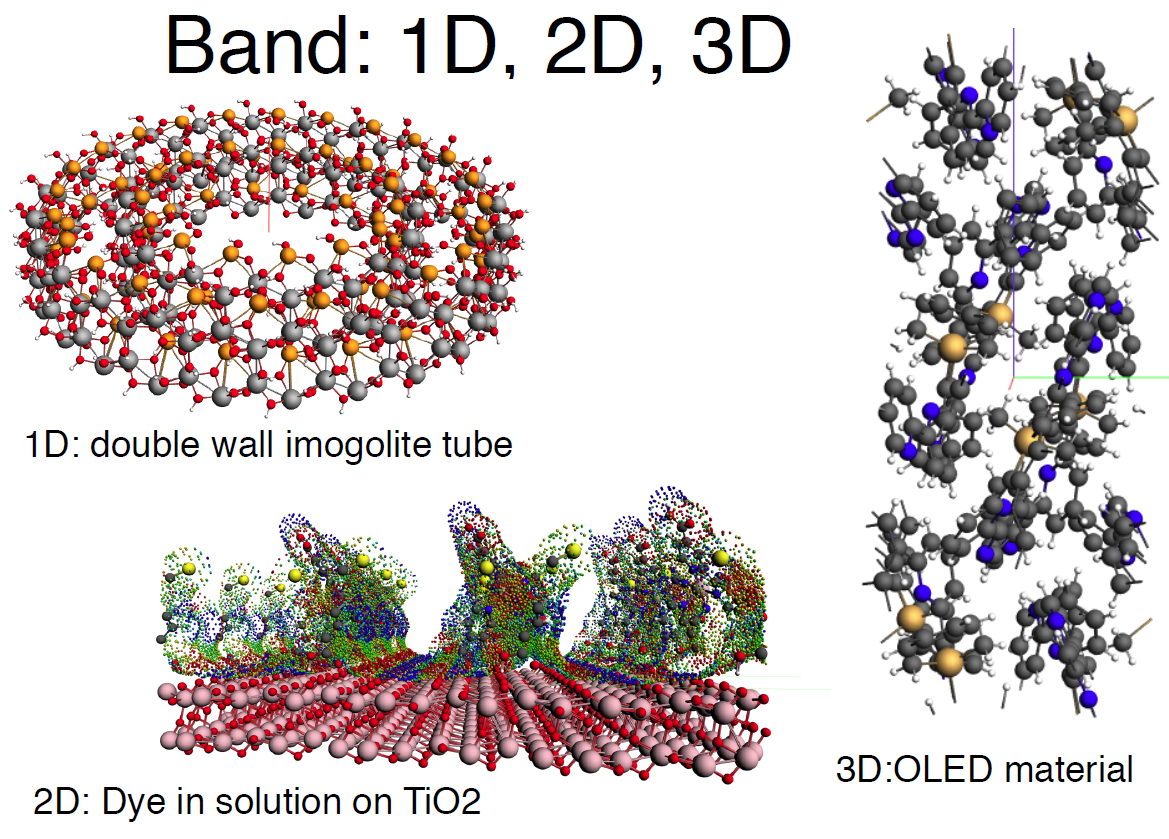 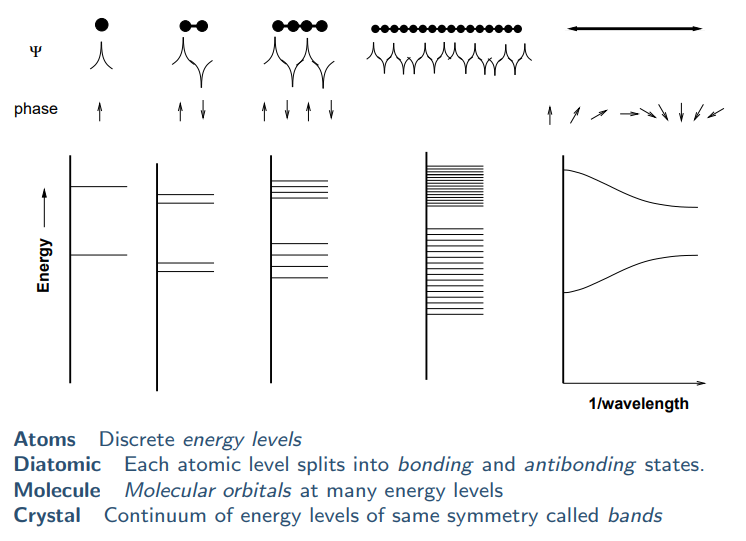 See slides by Refson
ReaxFF – reactive molecular dynamics
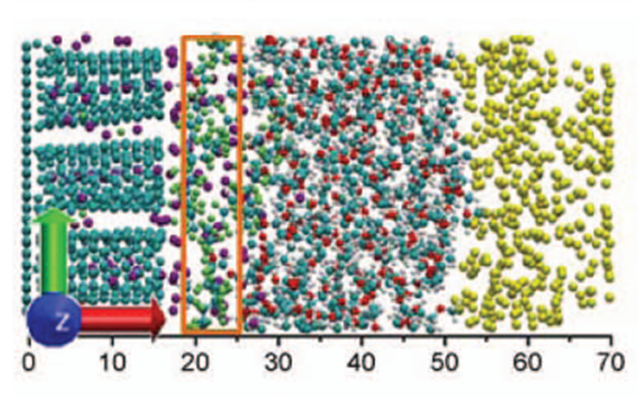 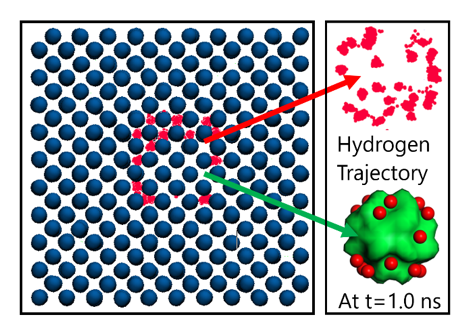 Hydrogen embrittlement of steels 
Phys. Chem. Chem. Phys. 18 761-771 (2016)
Li battery discharge:  J. Electrochem. Soc.
 161, E3009 (2014); PCCP, 17, 3383 (2015)
Afternoon session
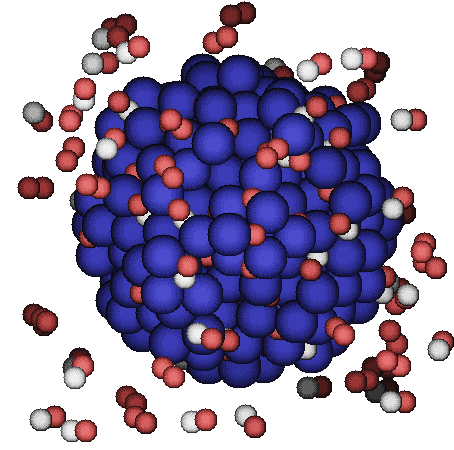 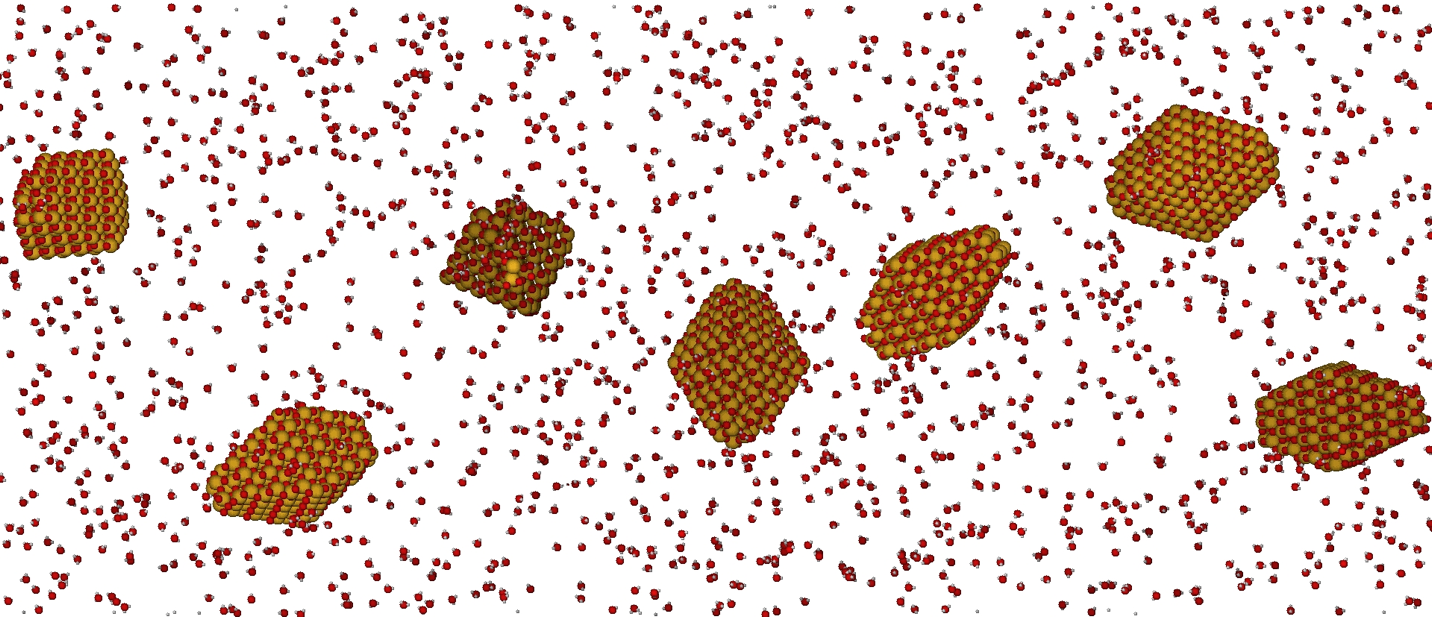 Crystallization TiO2 nano-particles in water Nano Lett. 14, 1836-1842 (2014)
Pd-catalysed CO oxidation GCMC+ReaxFF
J. Chem. Phys., 139  044109 (2013)
Summary of ADF Modeling Suite
Molecular DFT with ADF
Spectroscopy, reactivity
Organic electronics

BAND: AO-based periodic
Optical and electronic properties of 1D, 2D & 3D systems
Reactivity

DFTB: faster more approximate
Spectroscopy, reactivity, dynamics

ReaxFF: reactive MD large, complex systems
Monte Carlo methods to speed up time / equilibrium

COSMO-RS: activity, solubility, VLE

Synergy between all modules + GUI
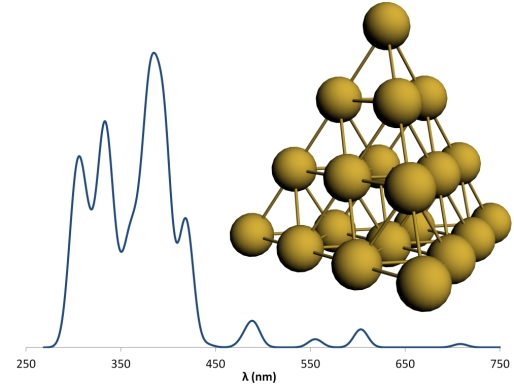 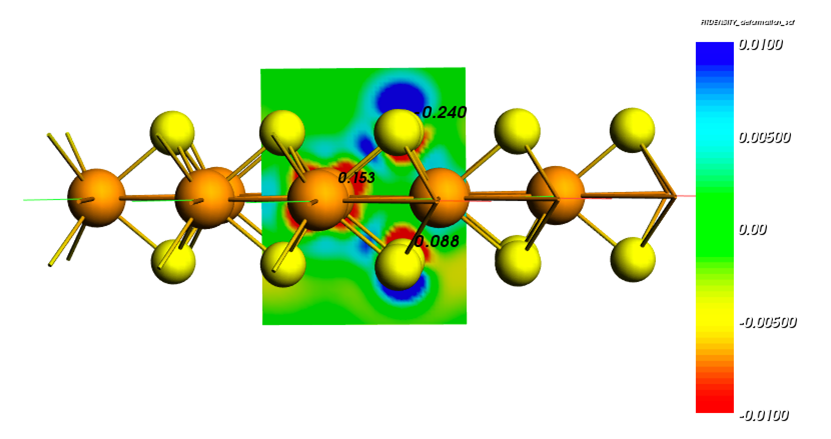 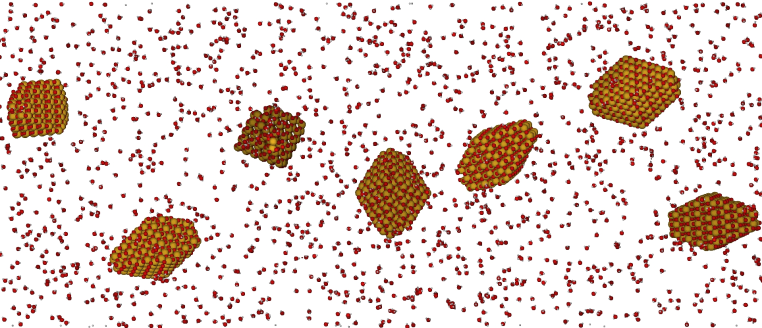 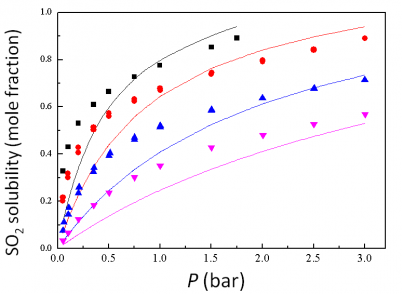